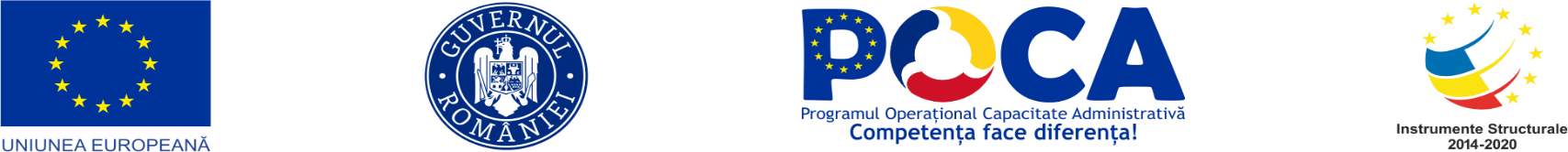 “CONSTRUIM COMUNITĂȚI ȘI OAMENI PRIN DIALOG STRUCTURAT ȘI PARTICIPARE PUBLICĂ”
PROIECT COFINANȚAT DIN FONDUL SOCIAL EUROPEAN PRIN 
PROGRAMUL OPERAȚIONAL CAPACITATE ADMINISTRATIVĂ 2014-2020
Cod SIPOCA 995/ Cod MySMIS 151210
Beneficiar: Asociația Simț Civic 
Partener: Asociația de Tineret Onix
Partener de Dezvoltare Locală: UAT Comuna Valea Râmnicului
Durata de implementare - 14 luni: 11.07.2022 - 10.09.2023
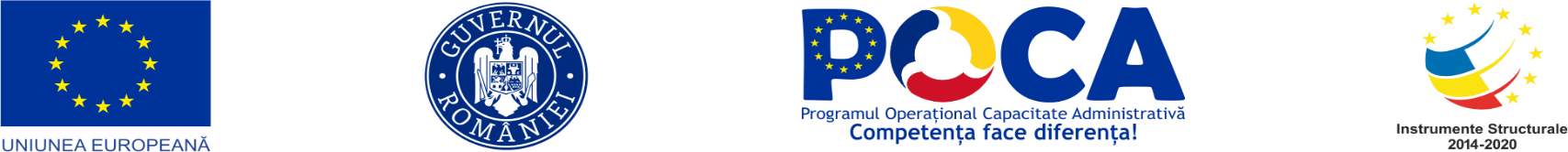 “CONSTRUIM COMUNITĂȚI ȘI OAMENI PRIN DIALOG STRUCTURAT ȘI PARTICIPARE PUBLICĂ”
Bine ați venit la Dezbaterea nr.3
cu tematica: nediscriminare și egalitate de șanse

” TRATAMENT EGAL ÎNSEAMNĂ ȘI TRATAMENT „LA FEL”? 
EGALITATEA DE ȘANSE CONCEPT ȘI MANIFESTARE

Râmnicu Sărat, jud. Buzău
16.03.2023-17.03.2023
Ziua 1
Dezbaterea se desfășoară cu respectarea Legii 52/2003 privind transparența decizională în administrațiile publice locale și centrale
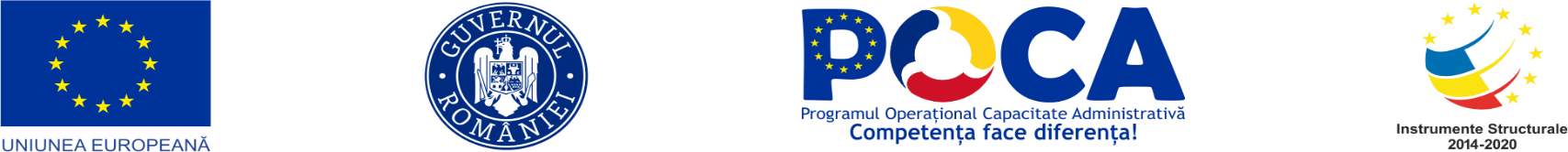 “CONSTRUIM COMUNITĂȚI ȘI OAMENI PRIN DIALOG STRUCTURAT ȘI PARTICIPARE PUBLICĂ”
Egalitatea de șanse reprezintă conceptul conform căruia toate fiinţele umane sunt libere să-şi dezvolte capacităţile personale şi să aleagă fără limitări impuse de roluri stricte. Egalitatea de şanse are la baza asigurarea participării depline a fiecărei persoane la viața economică și socială, fără deosebire de origine etnică, sex, religie, vârstă, dizabilități
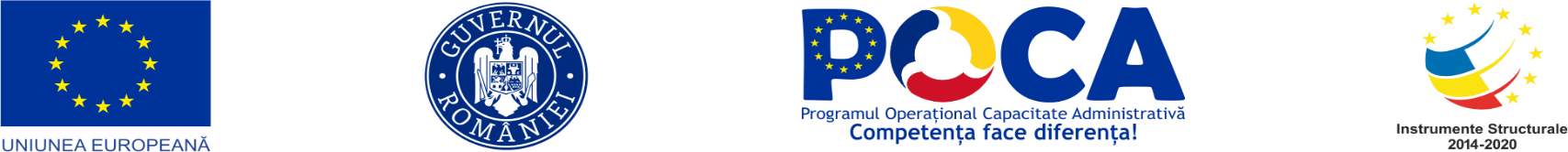 “CONSTRUIM COMUNITĂȚI ȘI OAMENI PRIN DIALOG STRUCTURAT ȘI PARTICIPARE PUBLICĂ”
A trata două persoane în mod egal nu înseamnă a le trata la fel! Din contra, a asigura egalitatea de şanse înseamnă să iei în considerare contextul specific care influenţează persoana în cauză şi să permiţi fiecărui individ să îşi folosească întregul potenţial, fără a-i impune limitări care nu sunt întotdeauna specifice persoanei sale.
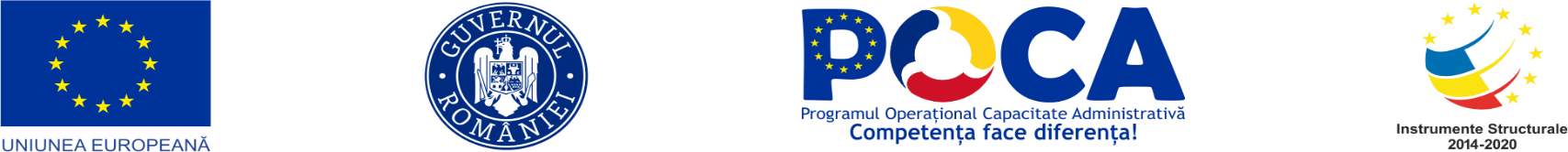 “CONSTRUIM COMUNITĂȚI ȘI OAMENI PRIN DIALOG STRUCTURAT ȘI PARTICIPARE PUBLICĂ”
Egalitatea şanselor semnifică, în fapt, oferirea de opţiuni multiple pentru capacităţi şi aptitudini diferite, „o educaţie pentru toţi şi pentru fiecare”, o educaţie deschisă pentru toate persoanele, indiferent de vârstă şi condiţii socio-economice, dar şi o educaţie pentru fiecare, în funcţie de nevoile sale specifice – evitându-se omogenizarea şi încurajându-se diversitatea – care să creeze premisele egalităţii şanselor de acces în viaţa socială.
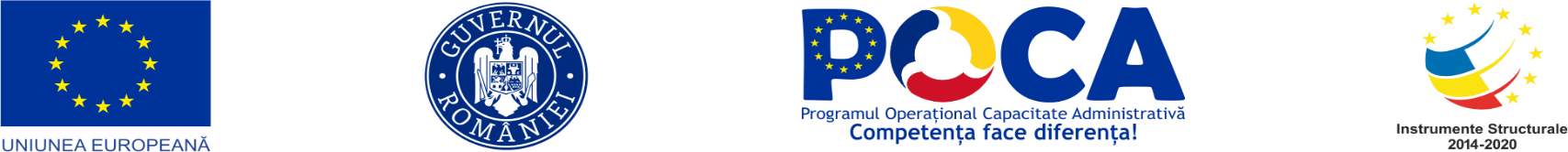 “CONSTRUIM COMUNITĂȚI ȘI OAMENI PRIN DIALOG STRUCTURAT ȘI PARTICIPARE PUBLICĂ”
Aceasta  a fost susţinută de politicile de egalizare a şanselor care au avut ca obiective combaterea excluziunii şi selecţiei exacerbate, formarea competenţelor de bază pentru toţi indivizii, educaţia de tip „a doua şansă” pentru cei care au părăsit sistemul educativ, integrarea educaţiei formale cu educaţia non-formală şi educaţia informală, astfel încât să se extindă situaţiile de învăţare.
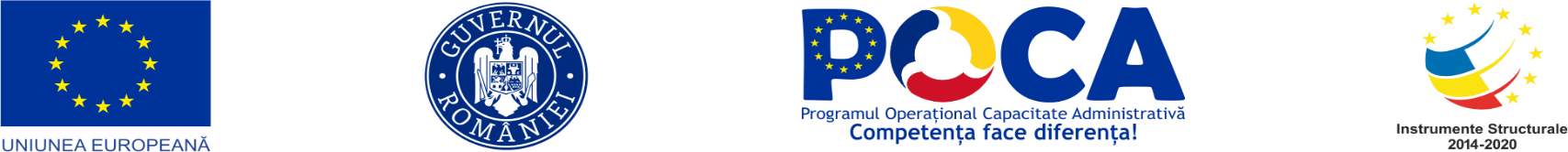 “CONSTRUIM COMUNITĂȚI ȘI OAMENI PRIN DIALOG STRUCTURAT ȘI PARTICIPARE PUBLICĂ”
Se afirmă în doctrină că adoptarea politicilor publice ar trebui să ţină cont de indicele fericirii, însă se ştie că aceste politici publice se materializează, de obicei, prin legi, ajungându-se astfel la relaţia dintre fericire şi drept
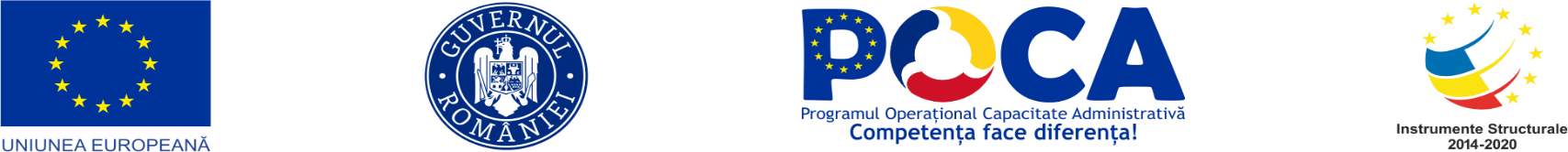 “CONSTRUIM COMUNITĂȚI ȘI OAMENI PRIN DIALOG STRUCTURAT ȘI PARTICIPARE PUBLICĂ”
Dimensiunea economică a vieţii este dată, printre altele, de egalitatea de remunerare, de egalitatea de şanse între bărbaţi şi femei, de principiul egalităţii de tratament în domeniul securităţii sociale, precum şi în regimurile profesionale de securitate socială
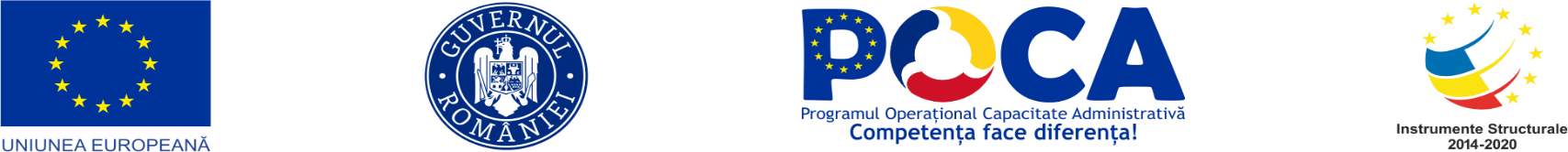 “CONSTRUIM COMUNITĂȚI ȘI OAMENI PRIN DIALOG STRUCTURAT ȘI PARTICIPARE PUBLICĂ”
Cuvinte cheie 
egalitate de tratament 
exercitarea dreptului la nediscriminare,
securitate socială, 
Convenţia Consiliului Europei privind prevenirea şi combaterea violenţei împotriva femeilor şi a violenţei domestice
egalitate de remunerare
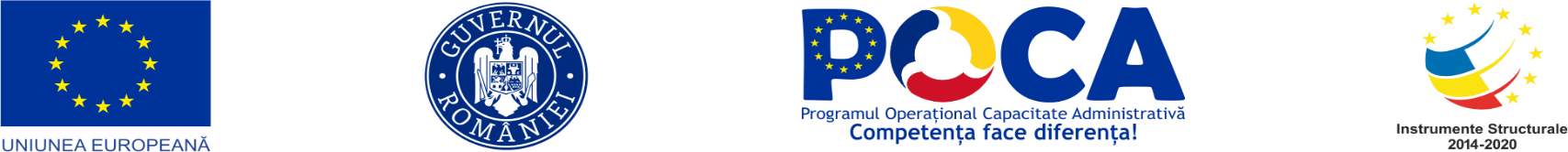 “CONSTRUIM COMUNITĂȚI ȘI OAMENI PRIN DIALOG STRUCTURAT ȘI PARTICIPARE PUBLICĂ”
Abordarea conceptului de egalizare a sanselor din perspectiva sociologiei educatiei implica analiza raportului dintre reusita scolara si apartenenta sociala a elevilor
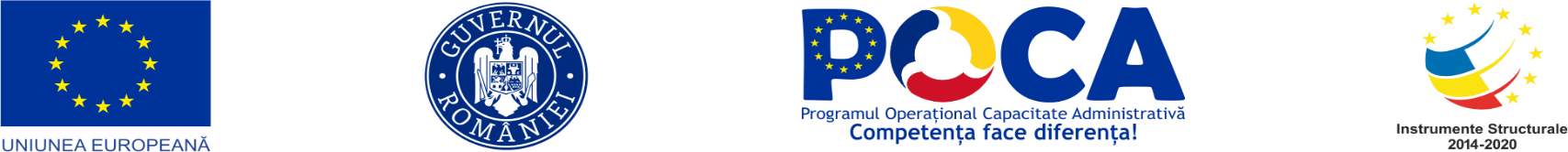 “CONSTRUIM COMUNITĂȚI ȘI OAMENI PRIN DIALOG STRUCTURAT ȘI PARTICIPARE PUBLICĂ”
Conceptul de ,,egalitate“ înseamnă astăzi ceva mai mult decât drepturile egale pe care democraţii secolului trecut le revendicau cu entuziasm pentru toţi cetăţenii; ea înseamnă o egalitate reală a şanselor individuale de promovare socială
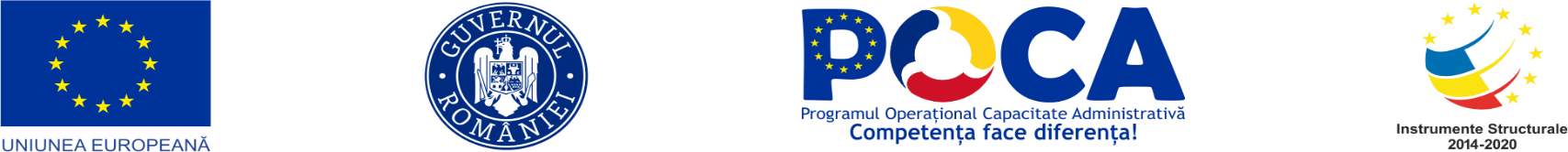 “CONSTRUIM COMUNITĂȚI ȘI OAMENI PRIN DIALOG STRUCTURAT ȘI PARTICIPARE PUBLICĂ”
Indiferent de numărul indivizilor, educaţia lor trebuie să fie diferenţiată şi specializată, în funcţie de „echipamentul natural-genetic“ al fiecăruia
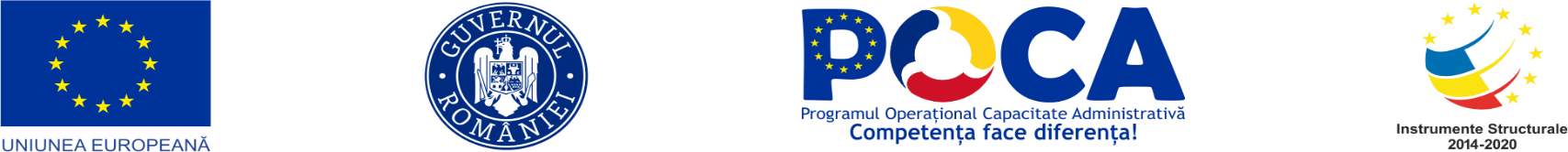 “CONSTRUIM COMUNITĂȚI ȘI OAMENI PRIN DIALOG STRUCTURAT ȘI PARTICIPARE PUBLICĂ”
Situațiile de viață, precum şi experiențele sociale au întărit ideea că, în România, persoanele „diferite”, „anormale” nu sunt acceptate sau sunt foarte greu acceptate, şansele acestora la educație şi la o integrare socio-profesională fiind puternic afectate.
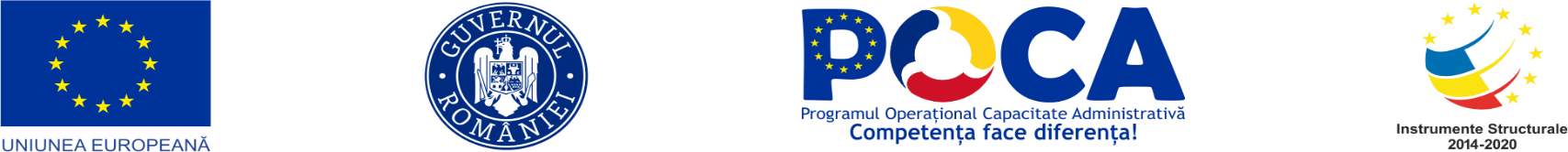 “CONSTRUIM COMUNITĂȚI ȘI OAMENI PRIN DIALOG STRUCTURAT ȘI PARTICIPARE PUBLICĂ”
S-a subliniat necunoaşterea/slaba informare cu privire la drepturile persoanelor cu handicap de către acestea şi membrii familiilor lor, foarte mulți considerând că angajarea va conduce automat la pierderea drepturilor.
.
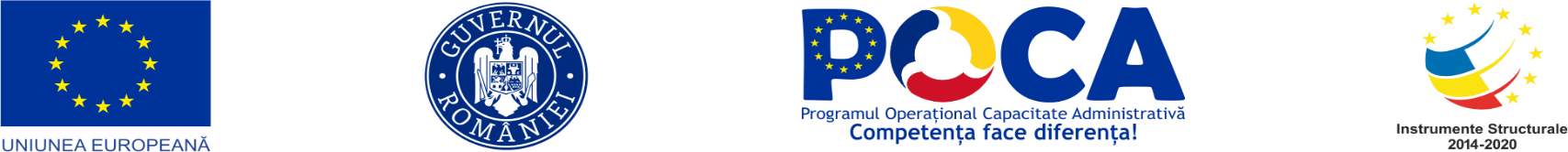 “CONSTRUIM COMUNITĂȚI ȘI OAMENI PRIN DIALOG STRUCTURAT ȘI PARTICIPARE PUBLICĂ”
Se constata nevoia de intensificare a relației dintre asistenții sociali, persoanele aparținând grupurilor vulnerabile şi angajatori, în prezent sesizându-se o importantă lipsă de comunicare între aceştia, și realizarea unei strategii de informare în rândul potențialilor angajatori.
.
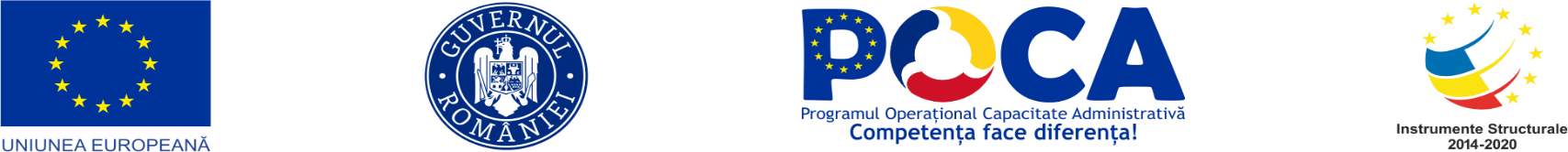 “CONSTRUIM COMUNITĂȚI ȘI OAMENI PRIN DIALOG STRUCTURAT ȘI PARTICIPARE PUBLICĂ”
Identificarea surselor excluziunii constituie o problematică prezentă permanent în atenția specialiştilor care au identificat trei forme de manifestare:
Excluziunea structurală este rezultatul unor procese structurale sau efectul unui deficit al politicii sociale ori a unor opțiuni de politici sociale neadecvate. În acelaşi timp poate să constituie lipsa unui răspuns adecvat al sistemului social la o anumită nevoie. 
Apartenenţa teritorială reprezintă o sursă a excluziunii asupra căreia individul are puține mijloace de influență. Deficitul de resurse din comunitate reprezintă principala cauză pentru care atât individul, dar şi grupul din care acesta face parte nu-şi pot satisface o anumită nevoi
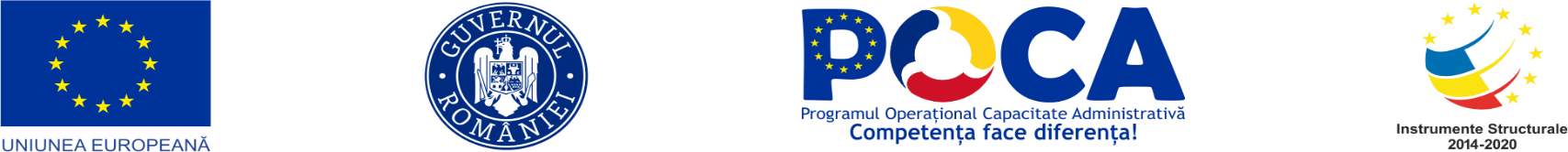 “CONSTRUIM COMUNITĂȚI ȘI OAMENI PRIN DIALOG STRUCTURAT ȘI PARTICIPARE PUBLICĂ”
Autoexcluziunea este preponderent pusă pe seama opțiunii individuale, fiind opusă sursei menționate anterior. Menționăm că în acest caz alegerea individului ține totuşi de modul în care acesta este integrat sau nu în comunitate, care practic îl influențează în luarea deciziei.
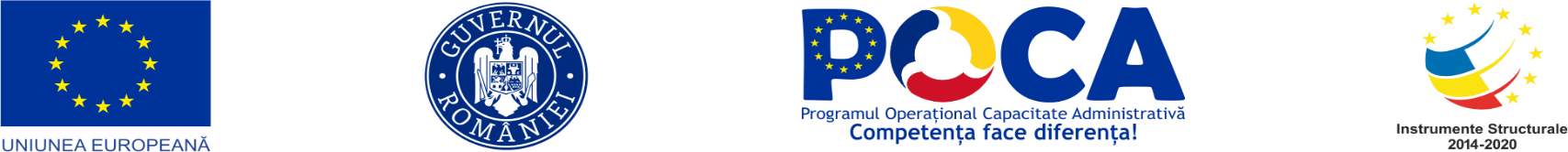 “CONSTRUIM COMUNITĂȚI ȘI OAMENI PRIN DIALOG STRUCTURAT ȘI PARTICIPARE PUBLICĂ”
Forme de manifestare a excluziunii sociale
Excluziunea economică 
Excluziunea de la educație 
Excluziunea de la serviciile de sănătate 
Excluziunea de la seviciile de asistență socială
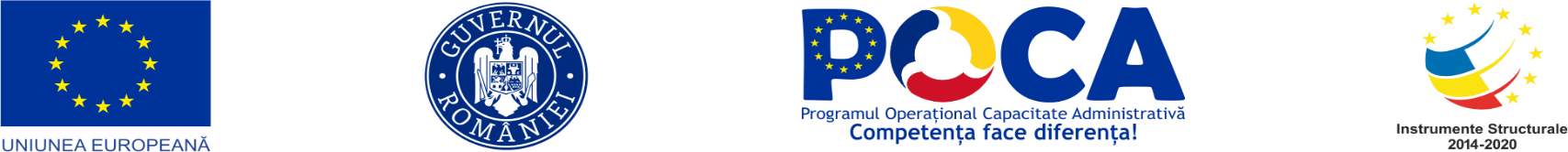 “CONSTRUIM COMUNITĂȚI ȘI OAMENI PRIN DIALOG STRUCTURAT ȘI PARTICIPARE PUBLICĂ”
Forme de manifestare a excluziunii sociale
Excluziunea de la serviciile ocupaționale 
Excluziunea de la locuire 
Excluziunea de la participare la viața politică 
Excluziunea determinată de săvârşirea de infracțiuni 
Excluziunea determinată de consumulşi dependența de alcool şi de droguri
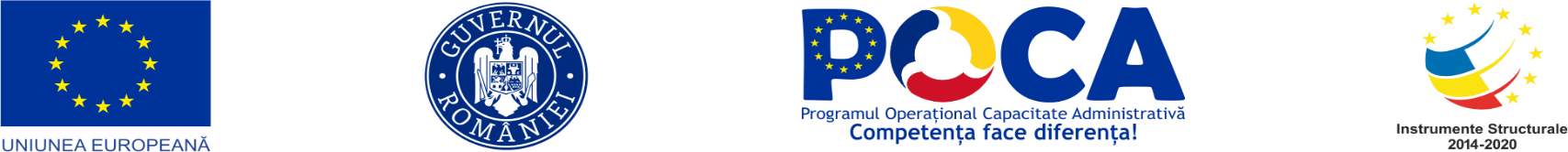 “CONSTRUIM COMUNITĂȚI ȘI OAMENI PRIN DIALOG STRUCTURAT ȘI PARTICIPARE PUBLICĂ”
Forme de manifestare a excluziunii sociale
Excluziunea determinată de deformările de funcționare ale justiției, poliției 
Excluziunea de la oportunitățispecifice unor zone, cu referire la transport, comunicații 
Excluziunea datorată abandonului de către familie sau lipsa acesteia 
Excluziunea dirențiată determinată de gen 
Excluziunea specifică populației de rromi 
Excluziunea specifică a copiilor abandonați, neglijați sever sau maltratați
i
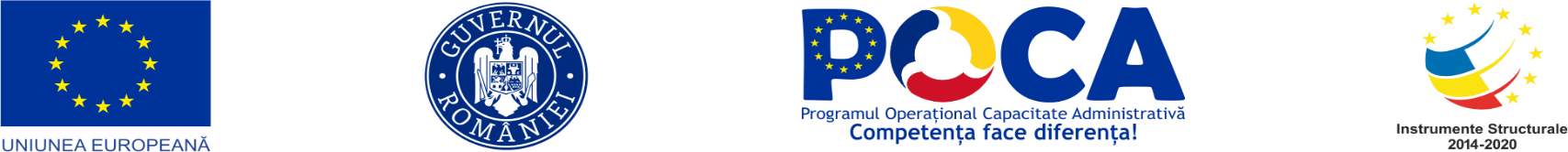 “CONSTRUIM COMUNITĂȚI ȘI OAMENI PRIN DIALOG STRUCTURAT ȘI PARTICIPARE PUBLICĂ”
Actori-cheie identificați în procesul de incluziune sociala 

instituțiile centrale şi locale
instituțiile specializate
instituții cu experiență în domeniu
organizații neguvernamentale
orice entități legal constituite care au un interes în prevenirea şi combaterea discriminării.
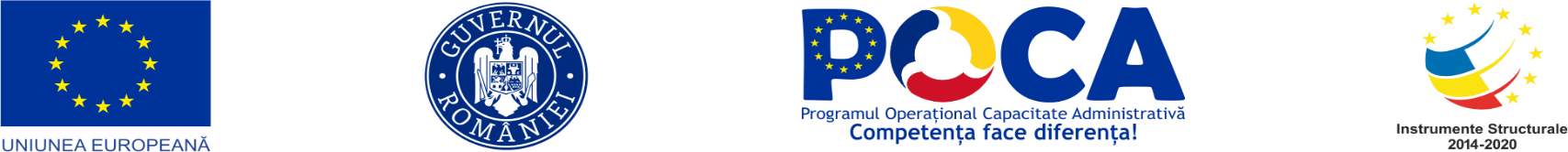 “CONSTRUIM COMUNITĂȚI ȘI OAMENI PRIN DIALOG STRUCTURAT ȘI PARTICIPARE PUBLICĂ”
Contribuția actorilor-cheie are în vedere

participarea în coordonare, cooperare şi colaborare prin structurile de la nivel local
dezvoltarea şi participarea la implementarea măsurilor prevăzute în legislatia privind egalitatea de sanse si nediscriminarea
participarea la diseminarea informatiilor  în rândul grupurilor vulnerabile privind bunele practici in domeniu.
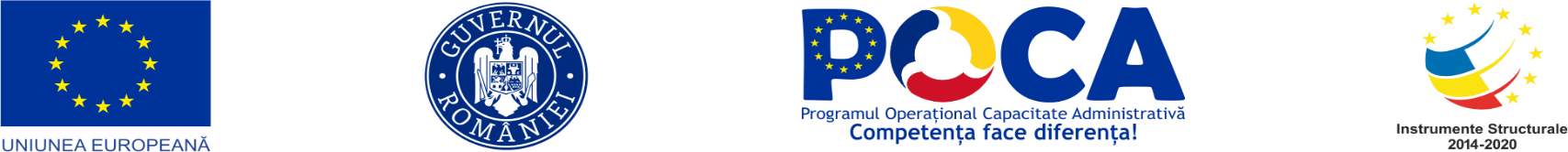 “CONSTRUIM COMUNITĂȚI ȘI OAMENI PRIN DIALOG STRUCTURAT ȘI PARTICIPARE PUBLICĂ”
Cadrul legal național și European privind egalitatea de șanse

Declarația Universală a Drepturilor Omului și Convenția Națiunilor Unite
Conventția UNESCO
Conventia cu privire la drepturile copilului (1989)
Carta Drepturilor Fundamentale ale Uniunii Europene (2000)
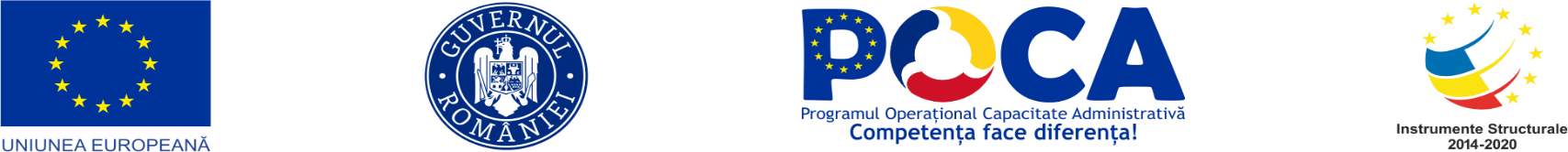 “CONSTRUIM COMUNITĂȚI ȘI OAMENI PRIN DIALOG STRUCTURAT ȘI PARTICIPARE PUBLICĂ”
Cadrul legal național și European privind egalitatea de șanse

Directiva Consiliului 2000/78/EC
Constitutia României
Legea 202/2002
Ordonanta Guvernului nr. 137/ 2000 privind prevenirea si sanctionarea tuturor formelor de discriminare
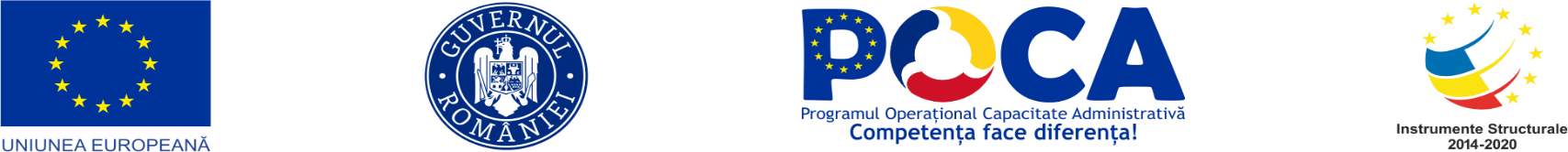 “CONSTRUIM COMUNITĂȚI ȘI OAMENI PRIN DIALOG STRUCTURAT ȘI PARTICIPARE PUBLICĂ”
Bibliografie:
http://www.sanseegaleincomunitate.ro/Files/ghid-egalitate-de-sanse.pdf
https://ro.wikipedia.org/wiki/Egalitatea_de_%C8%99anse_%C3%AEntre_b%C4%83rba%C8%9Bi_%C8%99i_femei
https://www.europarl.europa.eu/about-parliament/ro/democracy-and-human-rights/fundamental-rights-in-the-eu/promoting-equal-opportunities
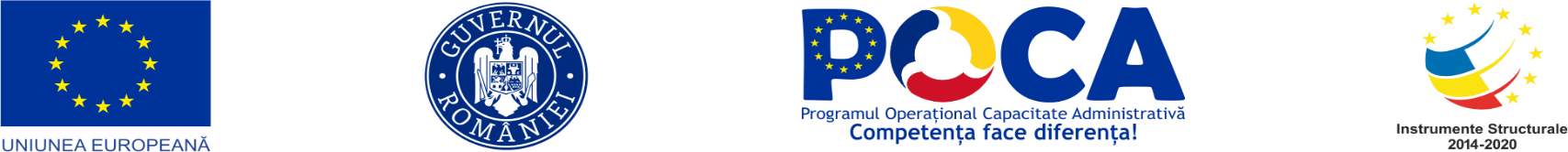 “CONSTRUIM COMUNITĂȚI ȘI OAMENI PRIN DIALOG STRUCTURAT ȘI PARTICIPARE PUBLICĂ”
VĂ MULȚUMIM PENTRU PARTICIPARE!

VĂ AȘTEPTĂM MÂINE, 17.03.2023,
CÂND VOM VORBI DESPRE EGALITATEA DE ȘANSE ÎN SISTEMUL EDUCAȚIONAL ROMÂNESC!